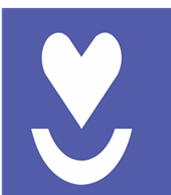 ВАКАНСИИ. ТВОЙ ПУТЬ К УСПЕХУ С НАМИ!
ВРАЧ-ТЕРАПЕВТ УЧАСТКОВЫЙ
   ВРАЧ-НЕВРОЛОГ
   ВРАЧ - КАРДИОЛОГ
	ВРАЧ-ЭНДОКРИНОЛОГ
	ВРАЧ-ОФТАЛЬМОЛОГ
	ВРАЧ ФУНКЦИОНАЛЬНОЙ ДИАГНОСТИКИ
	ВРАЧ-РЕНТГЕНОЛОГ
	ВРАЧ-ЭНДОСКОПИСТ
	ВРАЧ-ГАСТРОЭНТЕРОЛОГ
   ВРАЧ АКУШЕР - ГИНЕКОЛОГ
МЕРЫ СОЦИАЛЬНОЙ ПОДДЕРЖКИ МОЛОДОМУ СПЕЦИАЛИСТУ
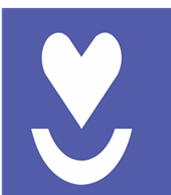 Единовременная выплата при трудоустройстве медицинской организации, расположенной в «угледобывающей» территории в размере 500 тыс. руб.
	Единовременная выплата при первом трудоустройстве 50 тыс. руб.
	Выплата бюджетной субсидии на приобретение (строительства) жилья в размере 90% стоимости жилья
	Предоставление по договору найма служебного жилого помещения
	Ежемесячная выплата на оплату жилого помещения и коммунальных услуг в размере 6 тыс. руб.
	 Ежемесячная выплата стимулирующего характера к заработной плате на основании выполнения целевых показателей эффективности
	Премиальная выплата к заработной плате по итогам года
	Компенсация оплаты обучения в ординатуре
«Ручьи сольются — реки, люди соединятся — сила»
Прояви свои профессиональные качества и будь частью нашей команды. 
Будем работать вместе!
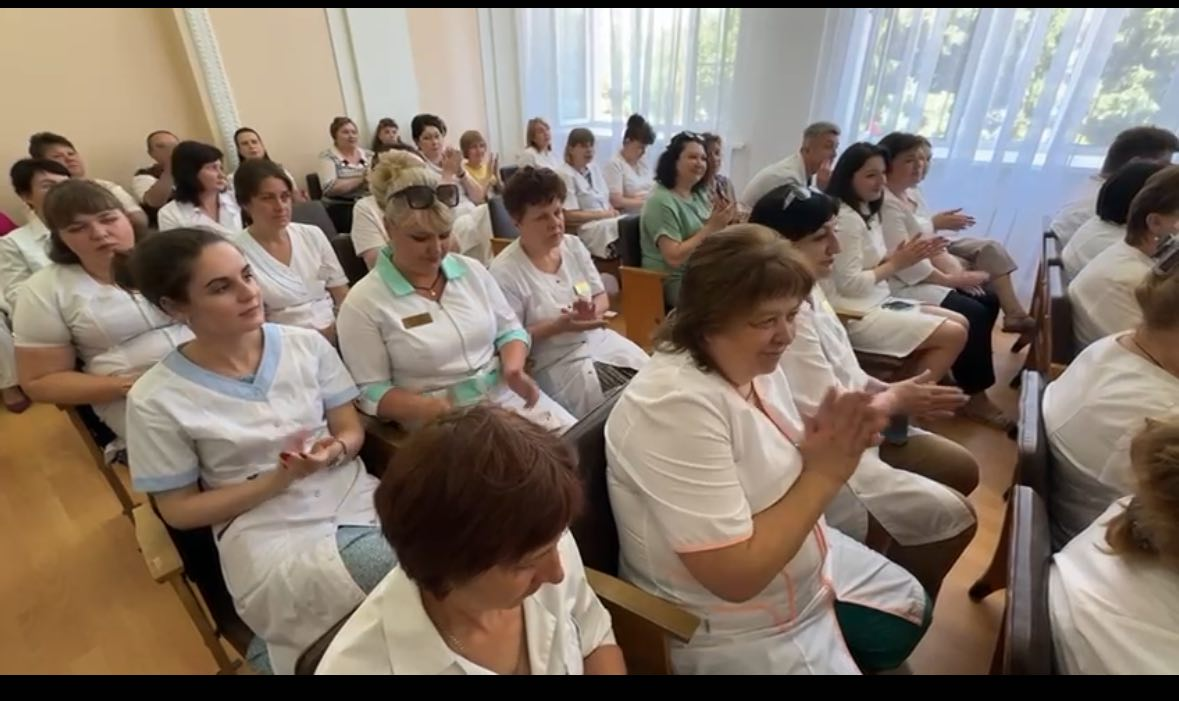 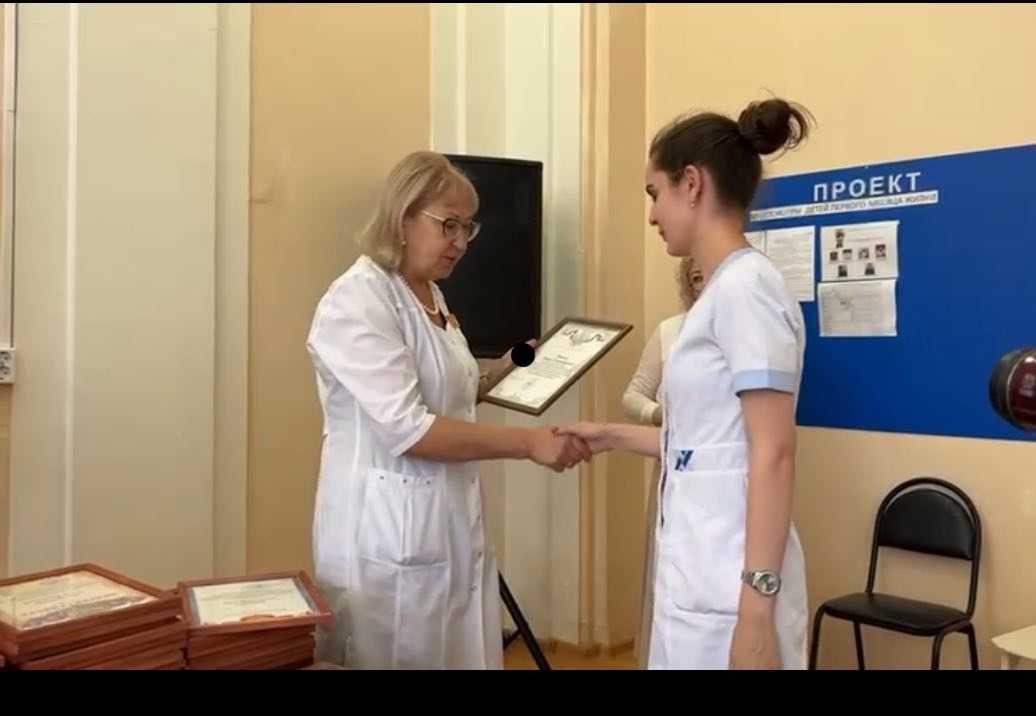 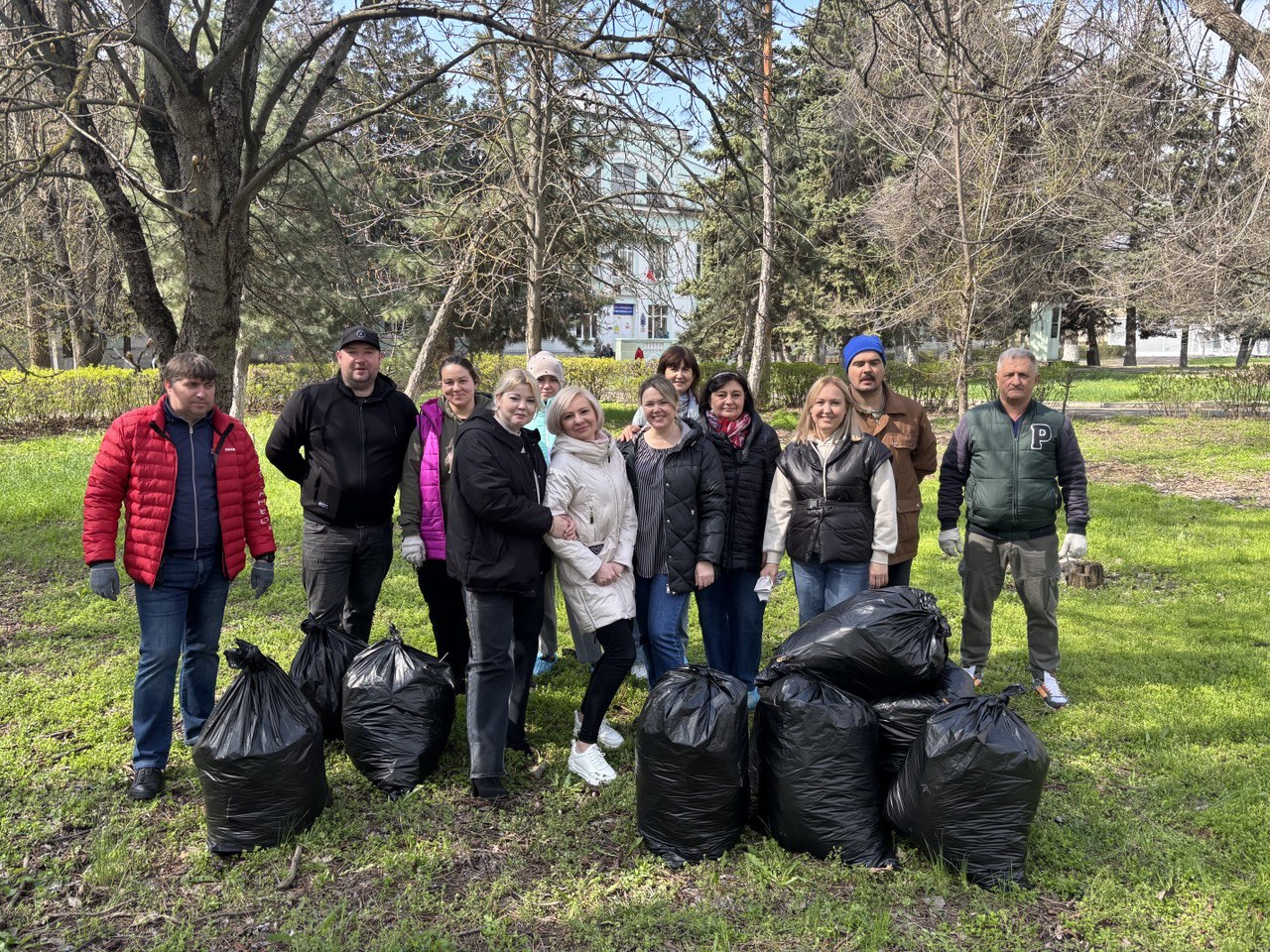 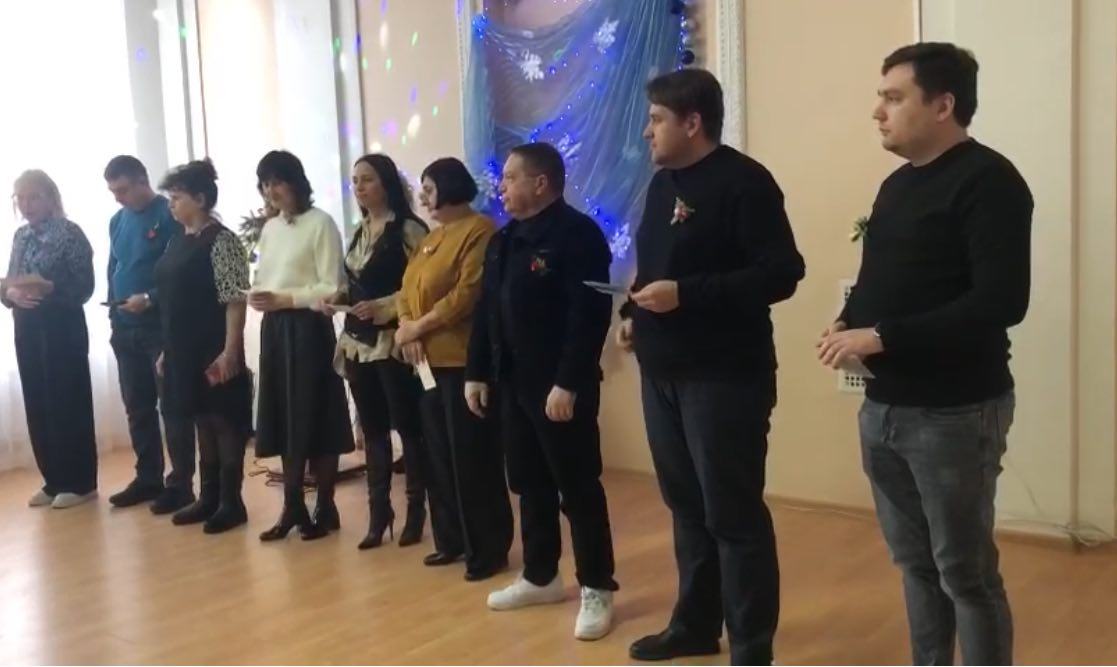 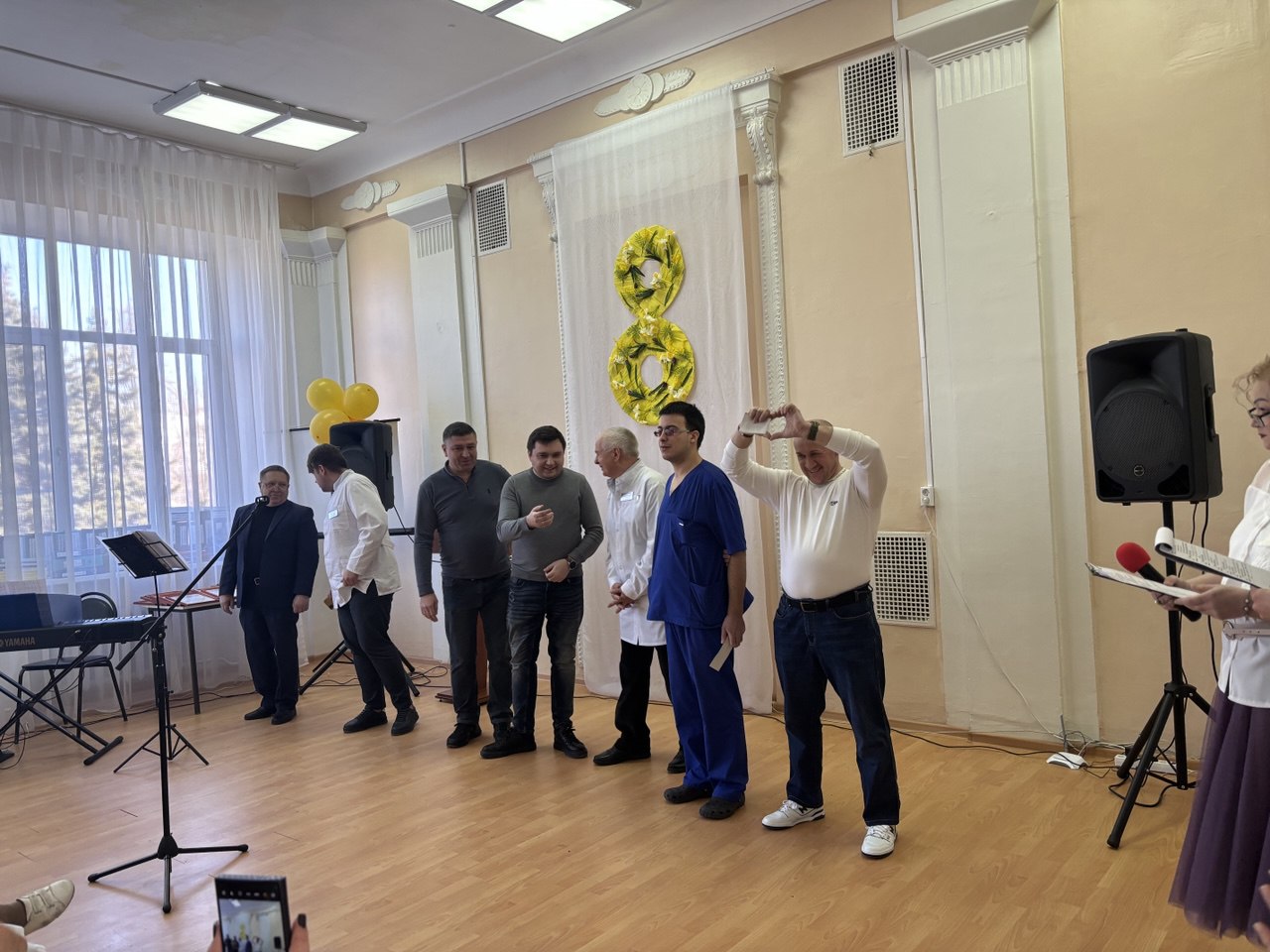 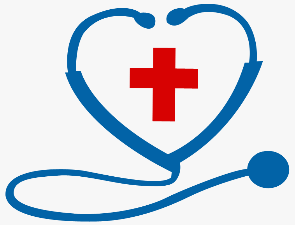 Коллектив поликлиники
Государственное бюджетное учреждение Ростовской области«Городская поликлиника №1»
8(8636) 22-27-01
8(8636) 22-64-26
г. Шахты 
ул. Шевченко, 153
МЫ ВАС ЖДЕМ!
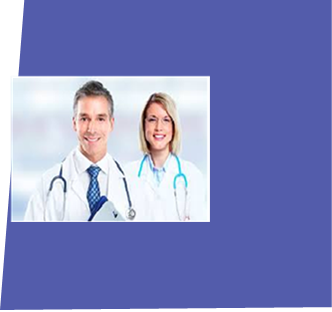 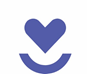 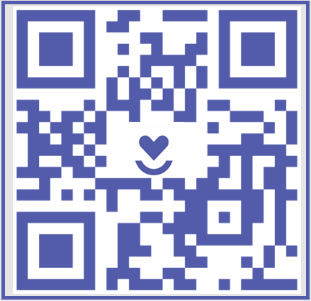 ТВОЙ ПУТЬ К УСПЕХУ - 
НАЧИНАЕТСЯ С ГОРОДСКОЙ ПОЛИКЛИНИКОЙ №1 
ГОРОДА ШАХТЫ